מערכת שידורים לאומית
[Speaker Notes: כל התמונות כאן מ- freepic  ומהספר HIGH SKY שאושר לנו]
School Subjects
English - Speaking
Teacher: Rivka Rosenberg
Can you…?
understand teacher’s questions
locate specific information in lists and isolate the information required
What subjects do you have in school?
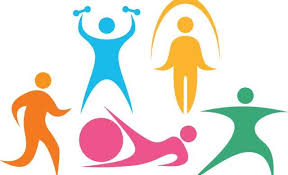 Gym  /
Physical Education
English
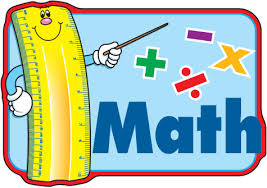 Math
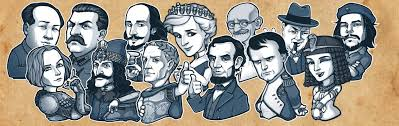 History
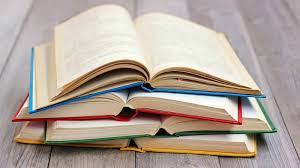 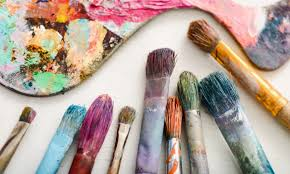 Art
Literature
What subjects do you have in school?
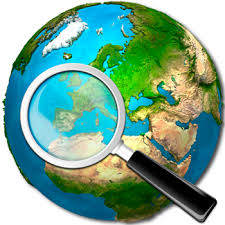 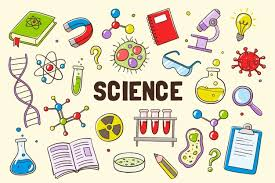 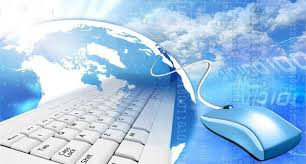 Science
Computers
Geography
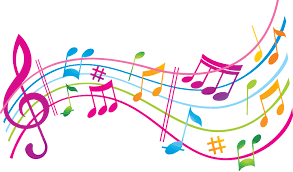 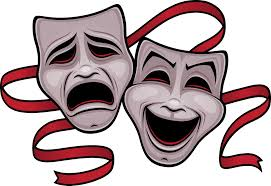 Drama
Music
What subjects do you like? Why?
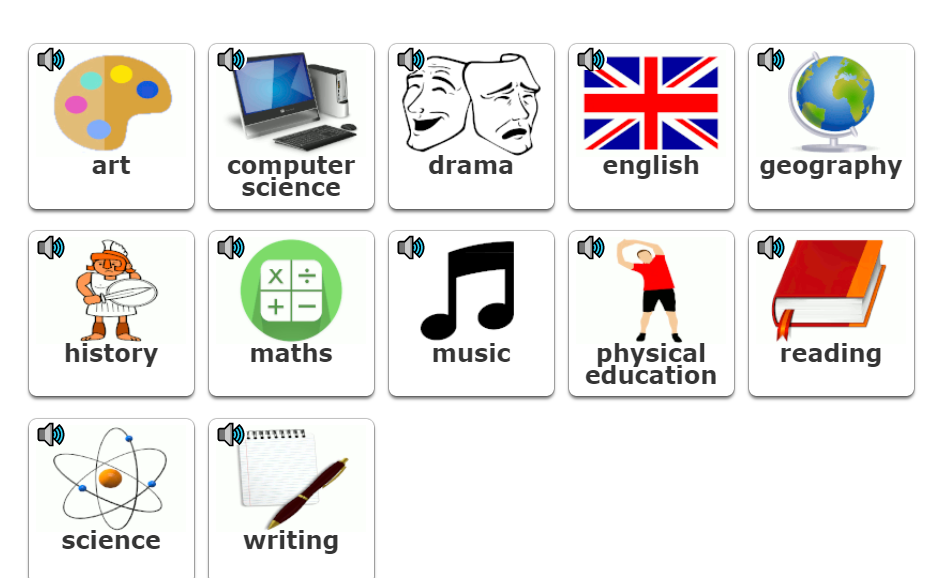 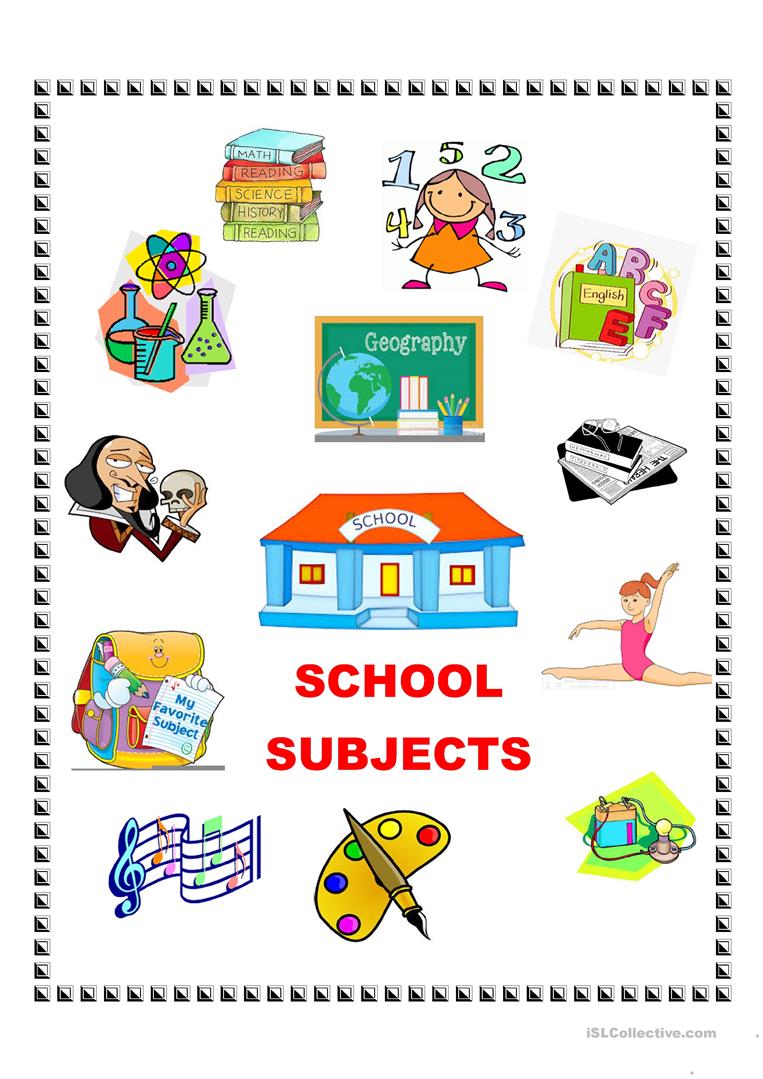 Can you try and guess the subjects?
Bart is sick.  He has a cold.

What is the school subject that he can’t say?

Read and guess.
Click on the slide to check.
What’s on Monday at a nine fifteen, and on Friday at eight twenty?
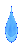 English.
We have ________
What’s on Monday at eight twenty and on Wednesday at ten thirty?
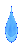 Math.
We have ________
What’s on Tuesday and Thursday 
at eight twenty?
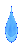 Literature.
We have ________
What’s on Tuesday at nine fifteen, and on Thursday at eleven twenty five?
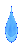 Gym.
We have ________
What’s on Wednesday nine fifteen, and on Friday at eleven twenty five?
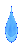 History.
We have ________
What’s on Monday at eleven twenty five, and on Friday at a nine fifteen?
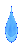 Art.
We have __________
What’s on Wednesday at eight twenty and on Thursday at ten thirty?
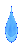 Science.
We have __________
What’s on Tuesday at eleven twenty five?
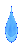 Computers.
We have __________
What’s on Friday at ten thirty?
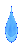 Music.
We have __________
Look at the timetable 
and answer the questions.
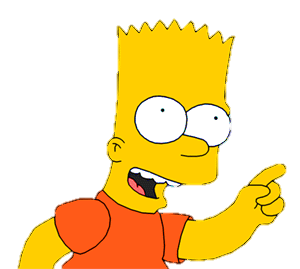 When do we have English?
On Monday at a nine fifteen, and on Friday at eight twenty.
CHECK
When do we have Math?
On Monday at eight twenty, and on Wednesday ten thirty.
CHECK
When do we have Art?
On Monday at eleven twenty five, and on Friday at a nine fifteen.
CHECK
When do we have Literature?
On Tuesday and Thursday 
at eight twenty.
CHECK
When do we have Music?
On Friday at ten thirty.
CHECK
When do we have Computers?
On Tuesday at eleven twenty five.
CHECK
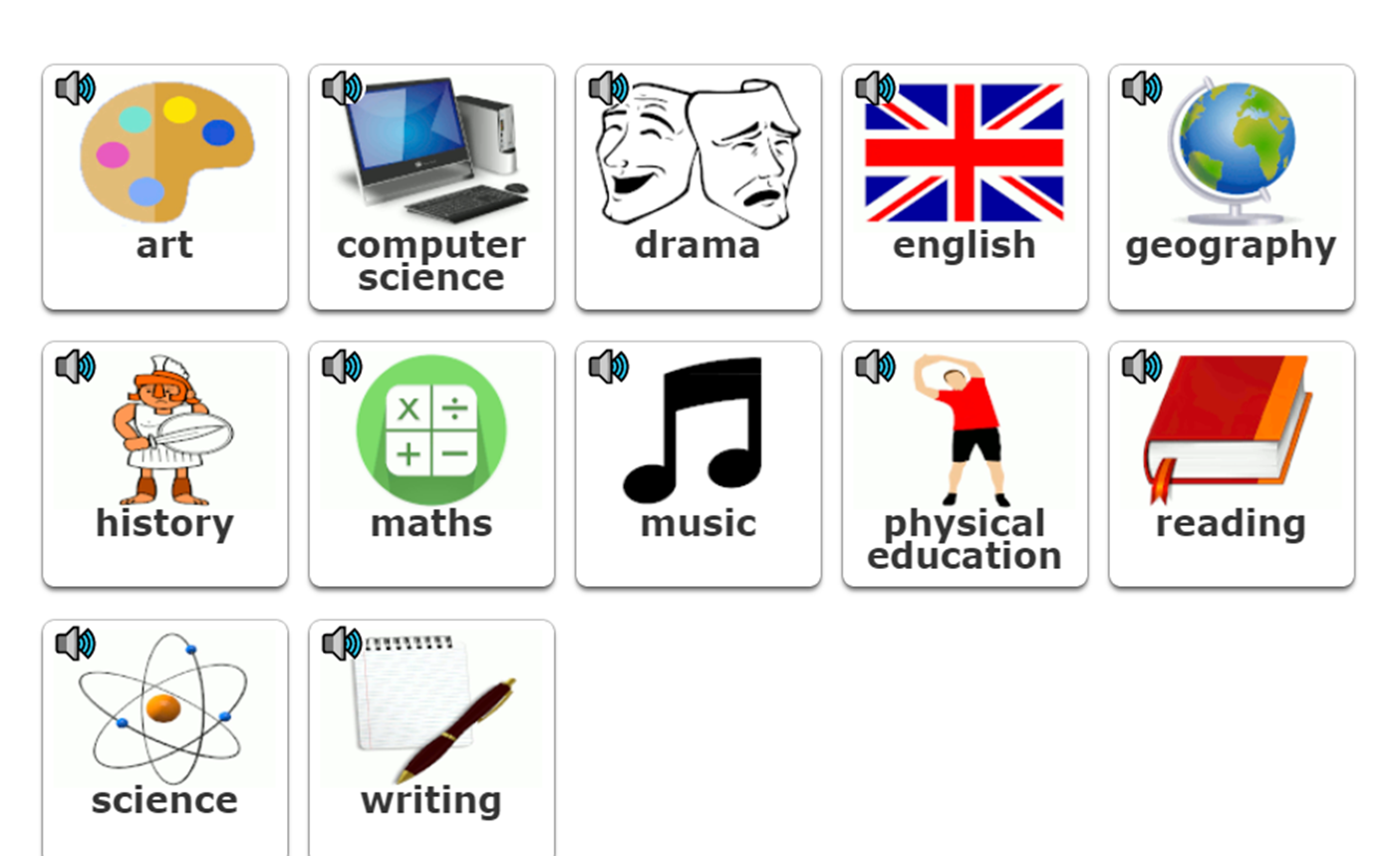 Recording ActivityWhat is your favorite day at school?Why is it your favorite day?What are the subjects you study on that day?Record yourself and share your recording with your friends, family and teacher.
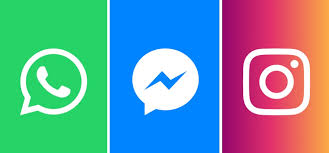 Self Assessment
Break
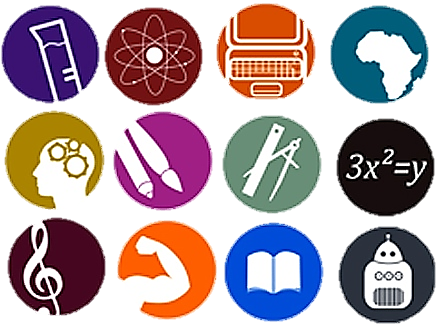 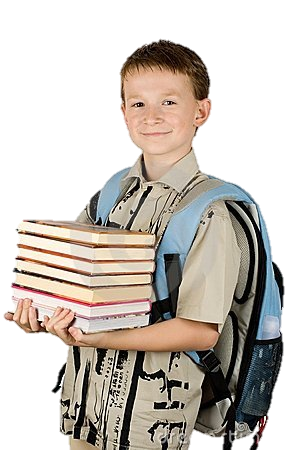 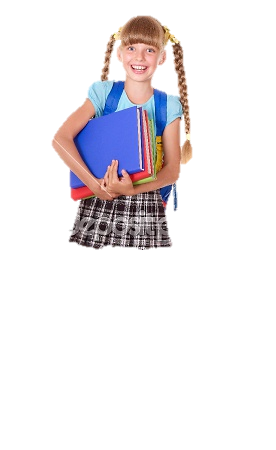 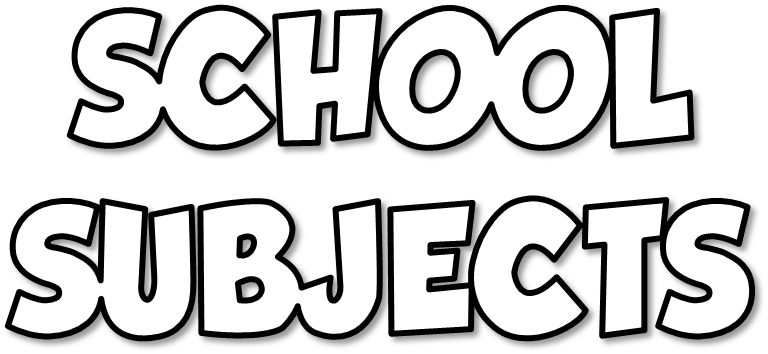 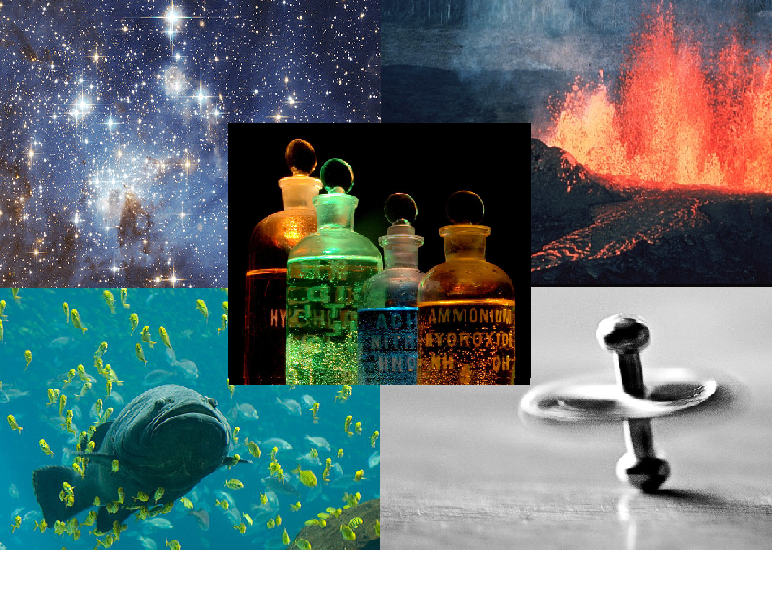 Science
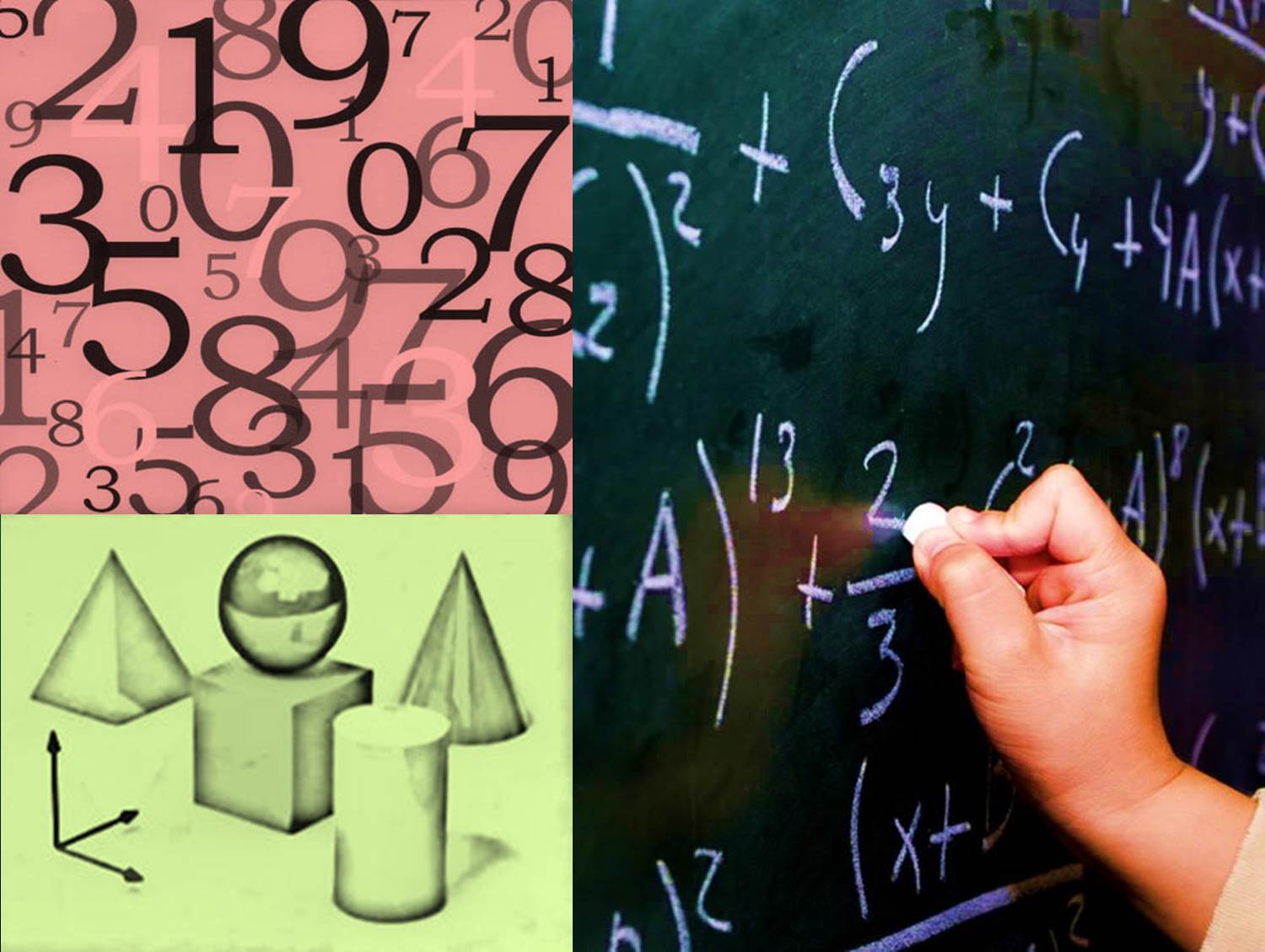 Math
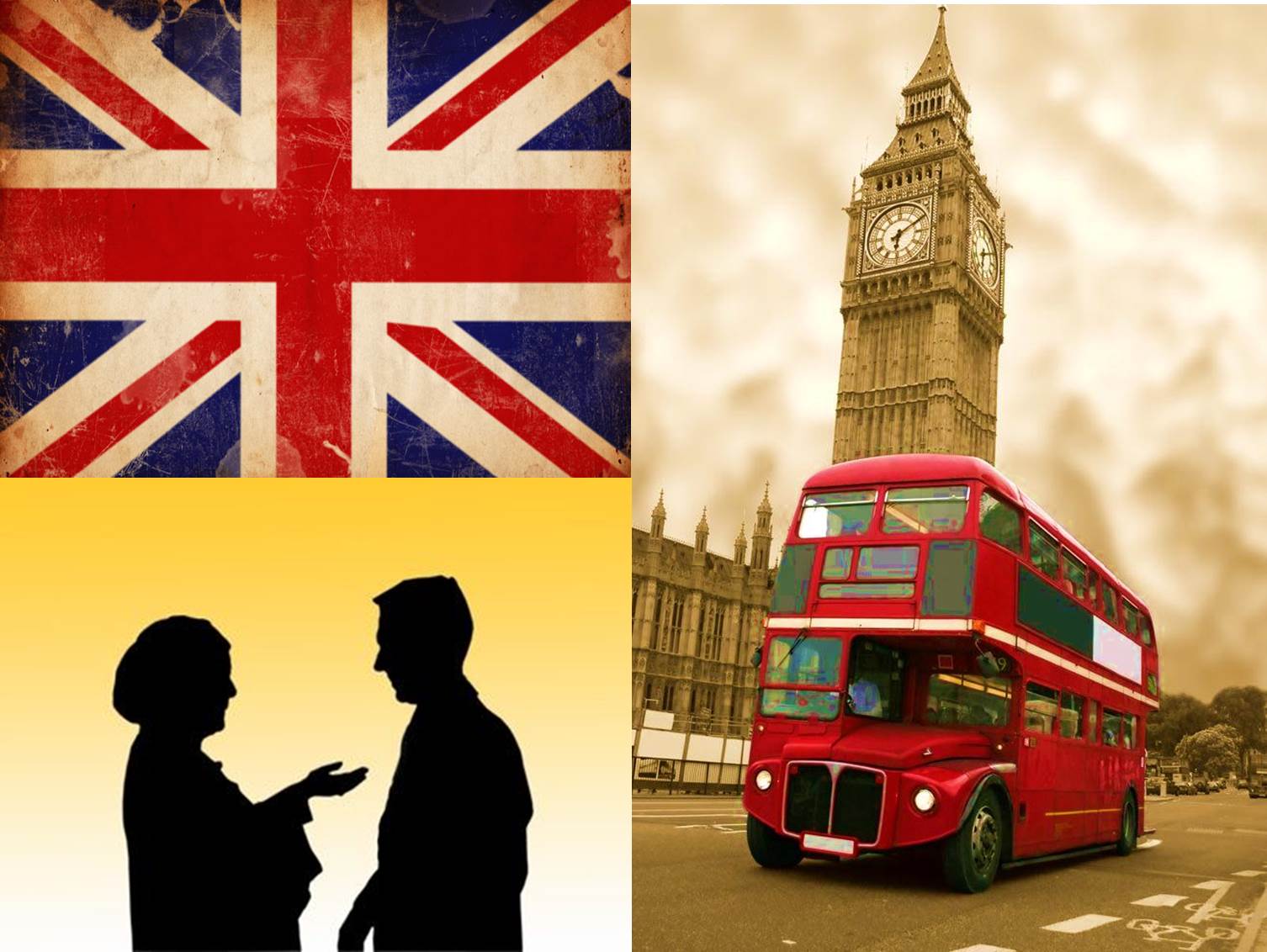 English
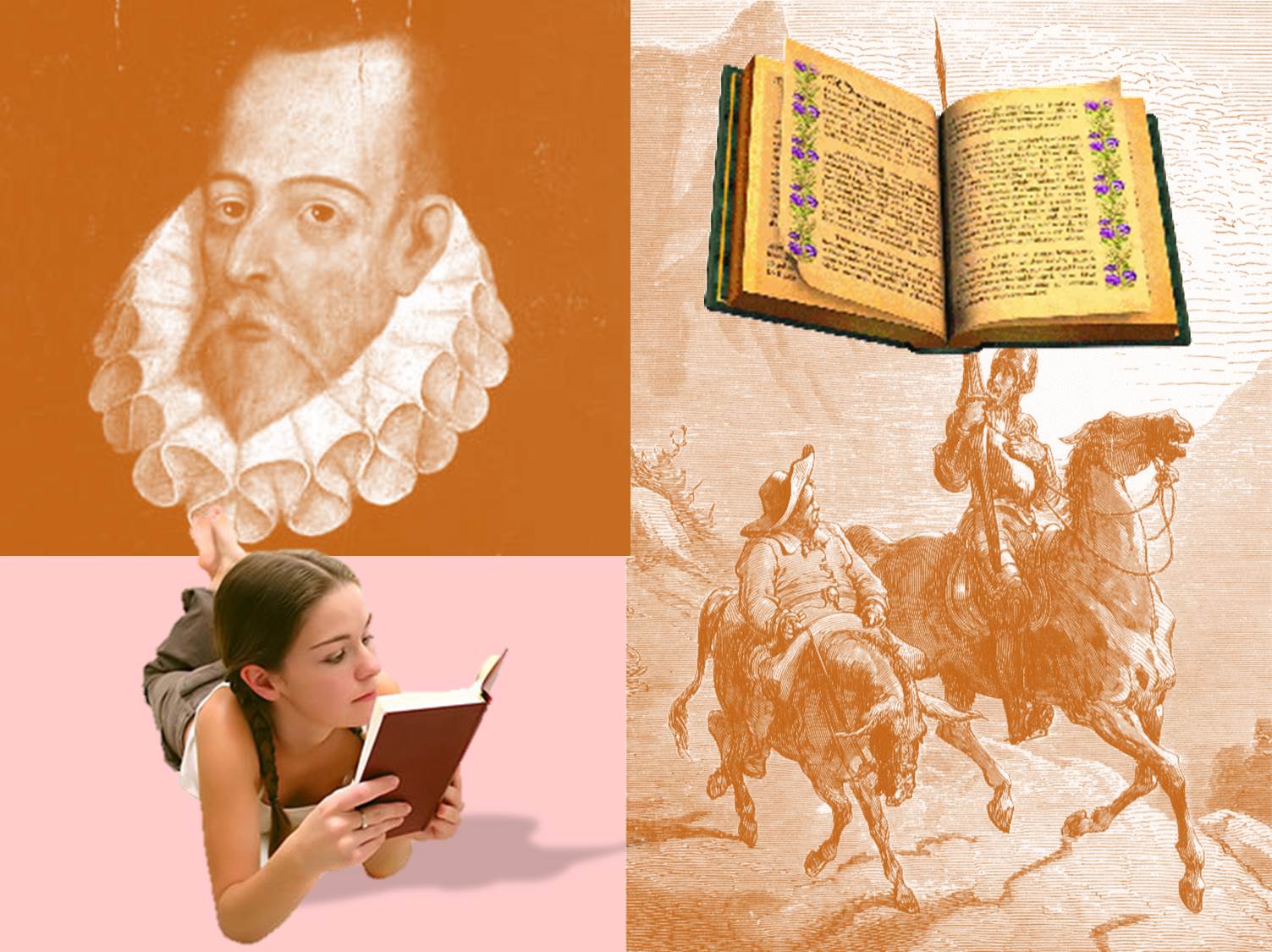 Literature
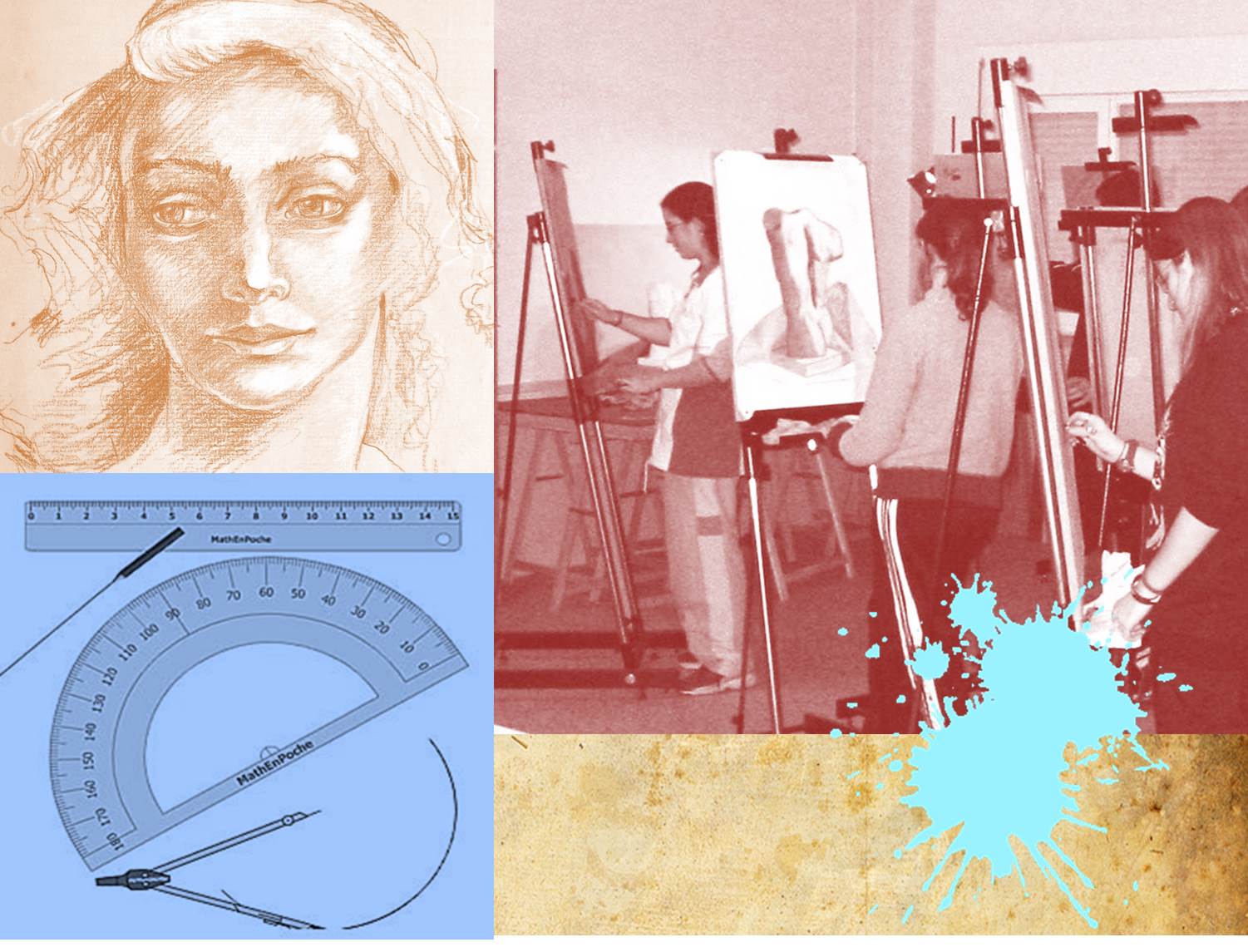 Art
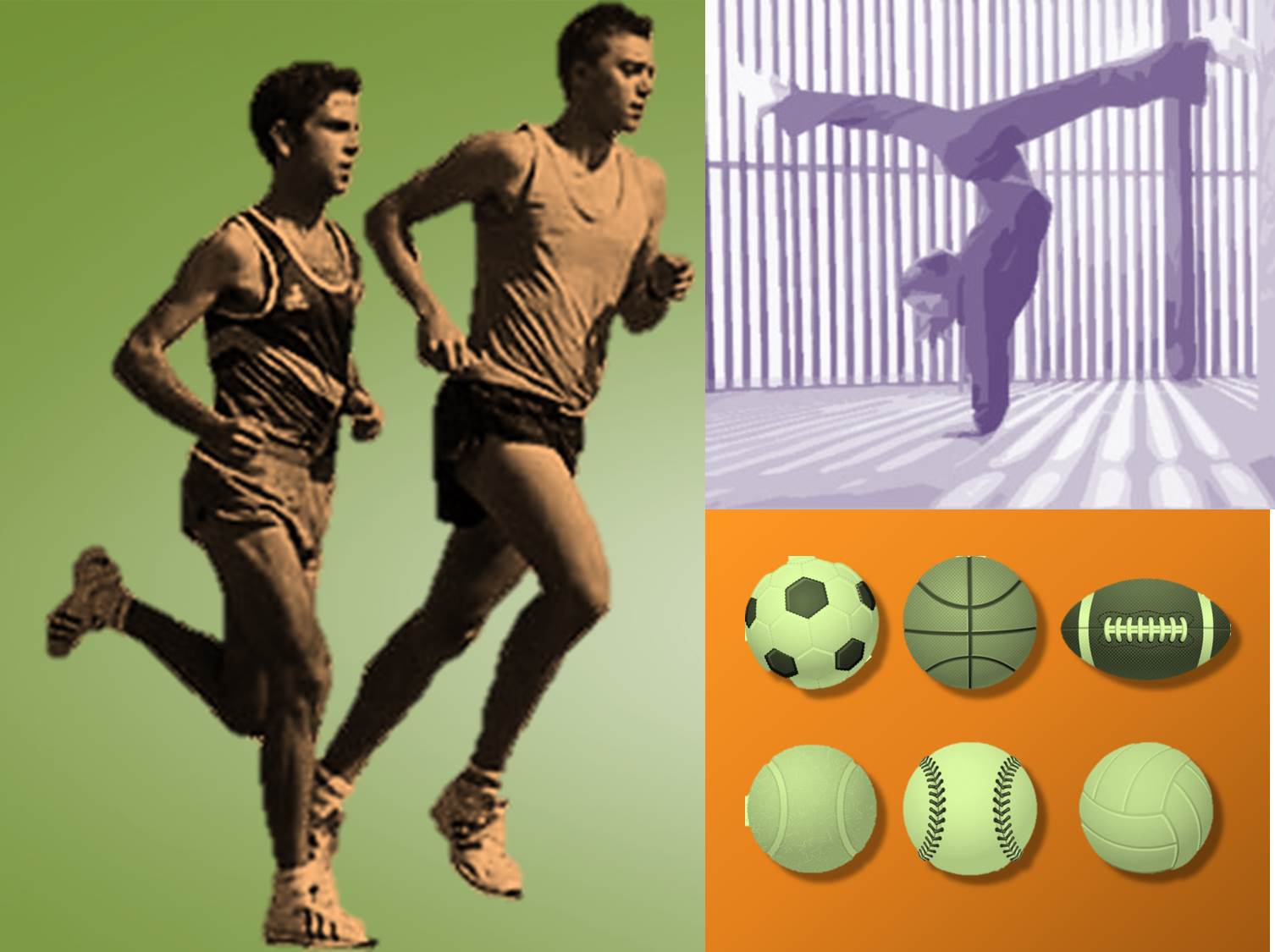 Physical Education
Gym
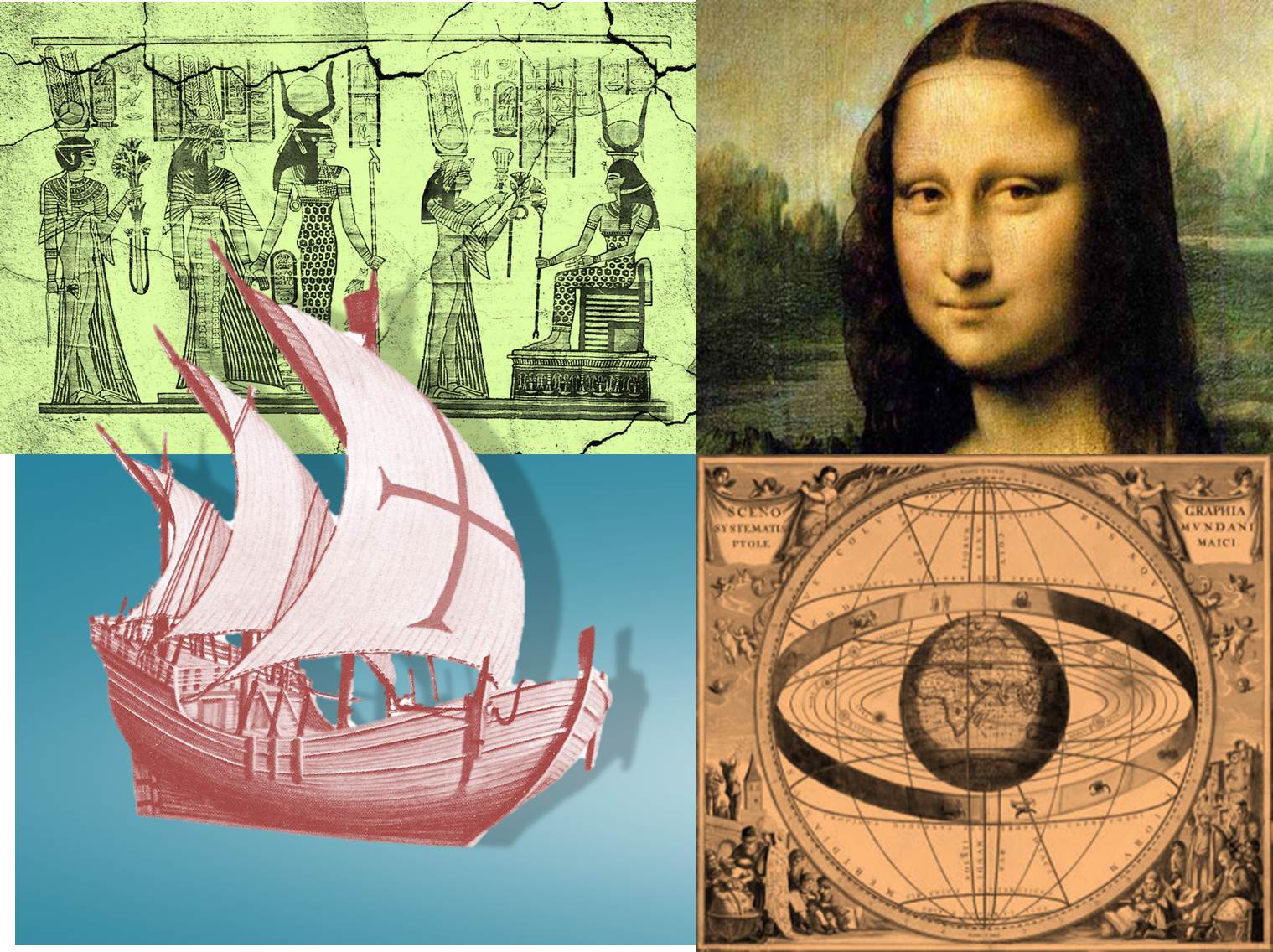 History
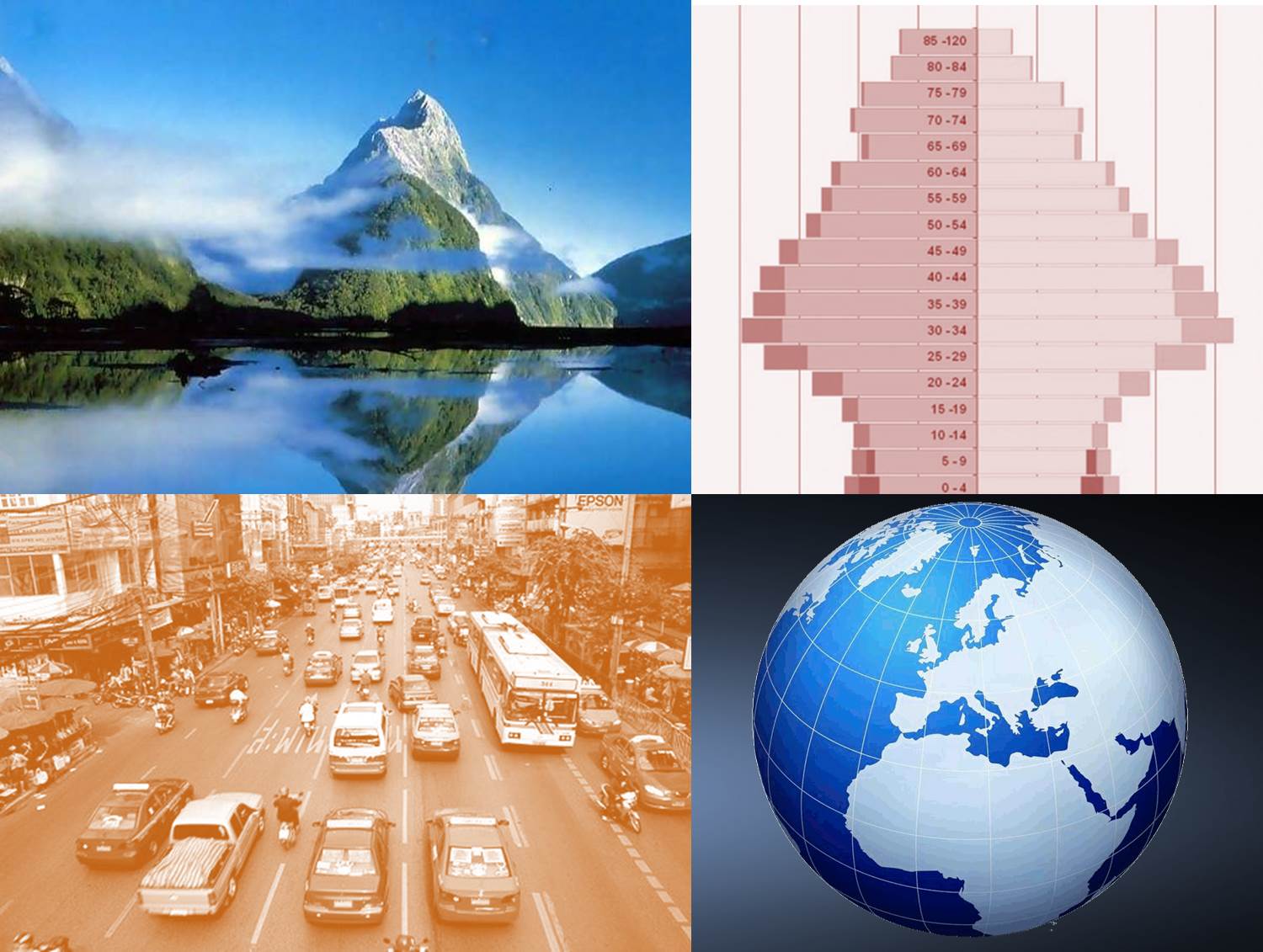 Geography
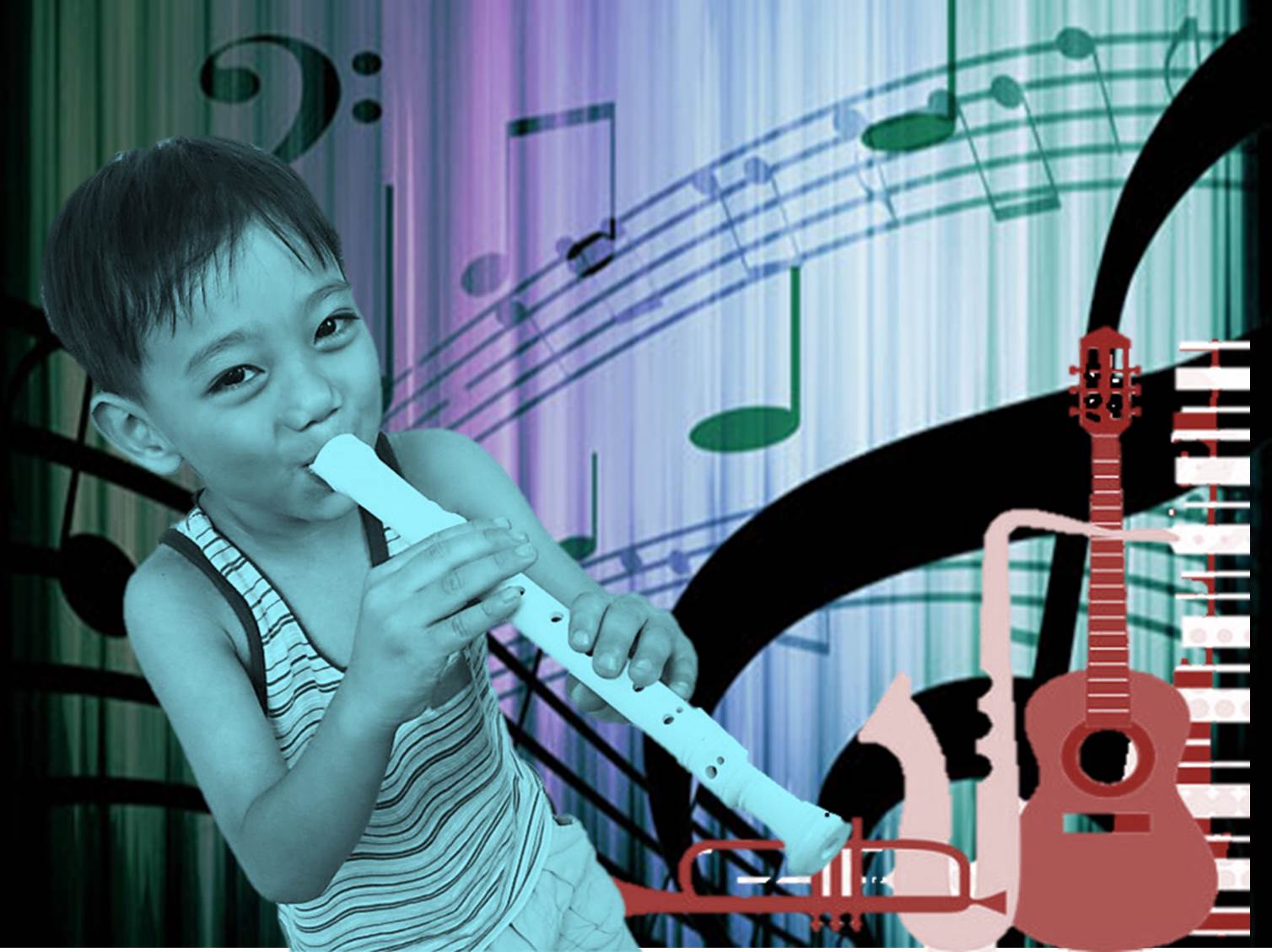 Music
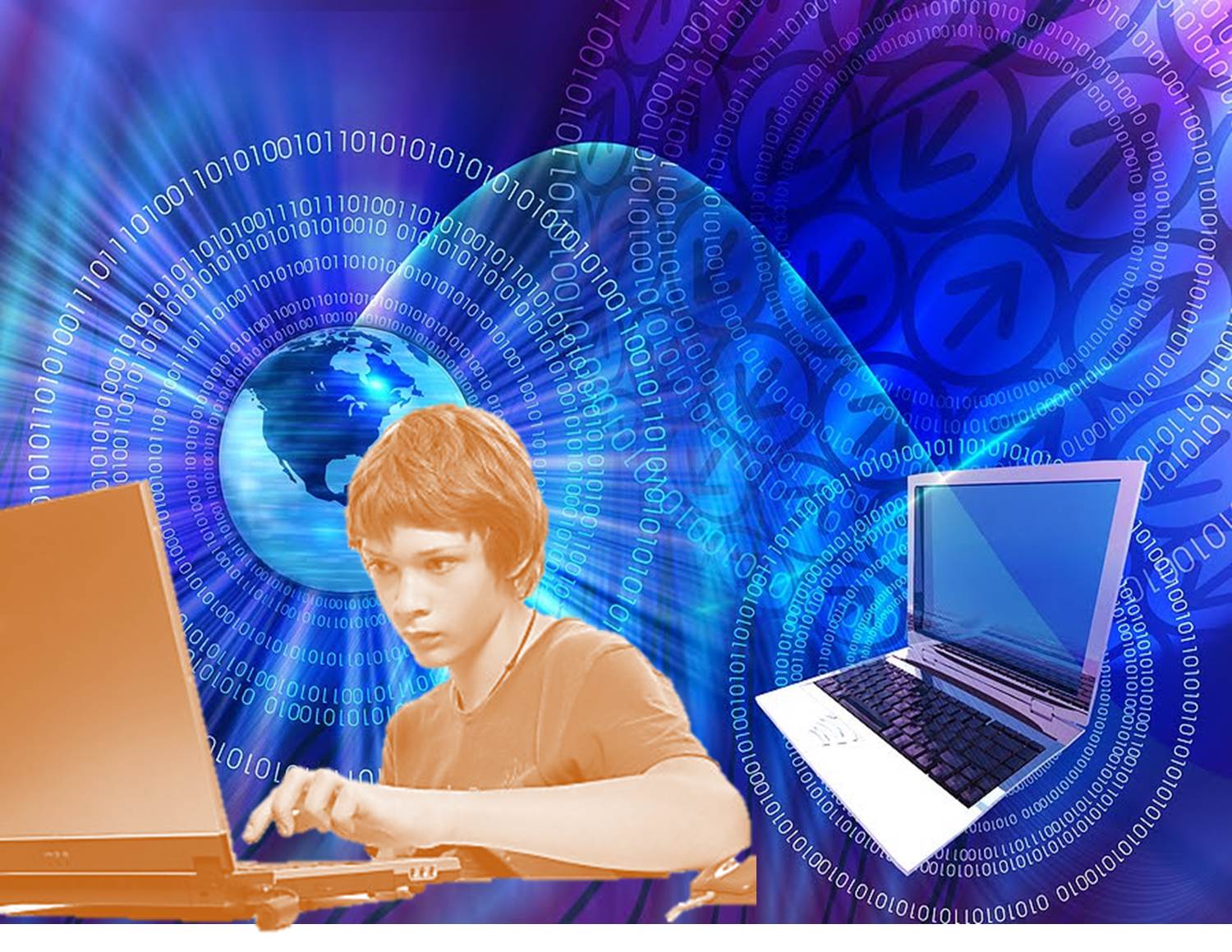 Computer Technology

Computers
What’s your favourite subject?
Why?
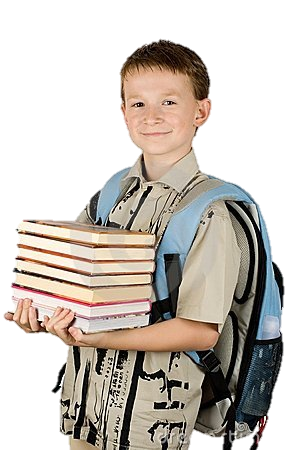 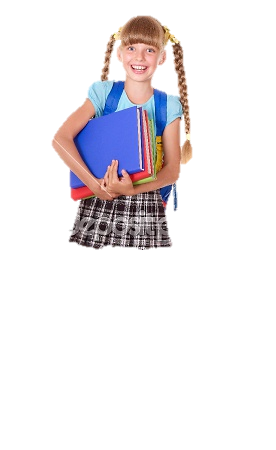 Music
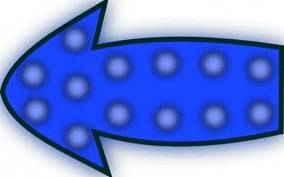 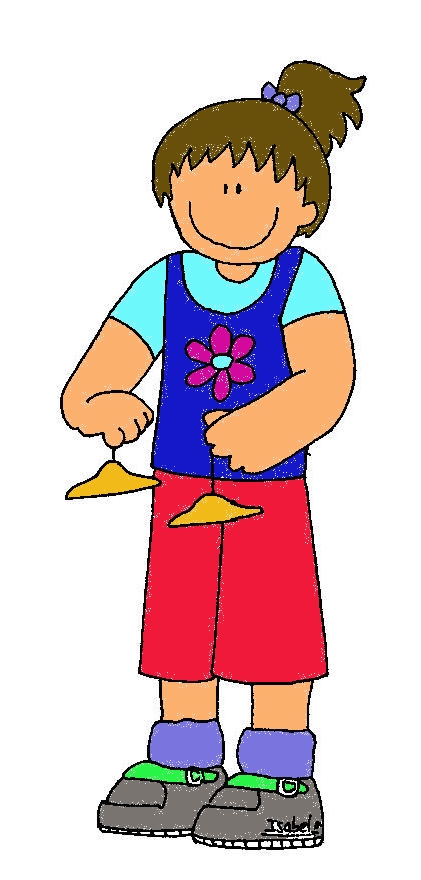 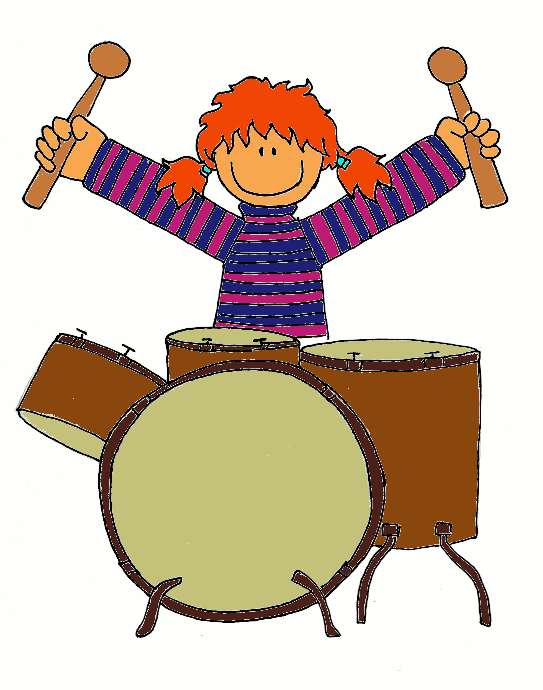 Science
Geography
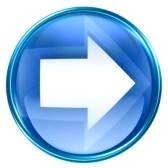 English
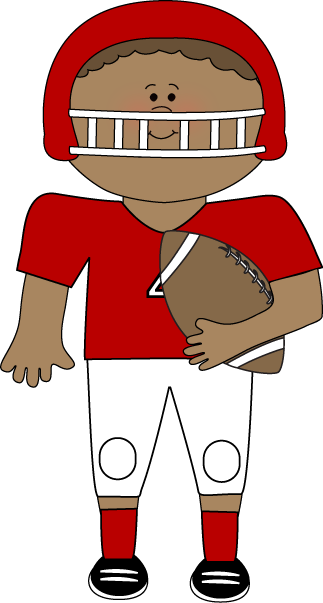 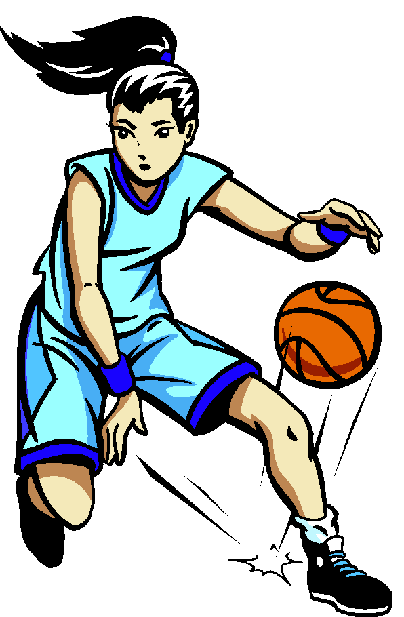 Gym
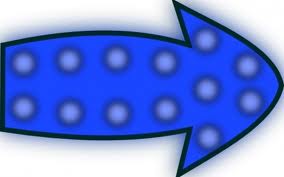 Art
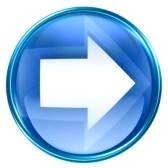 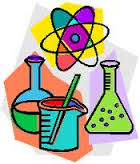 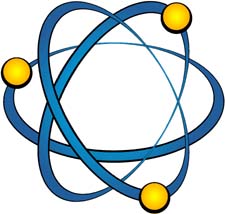 Art
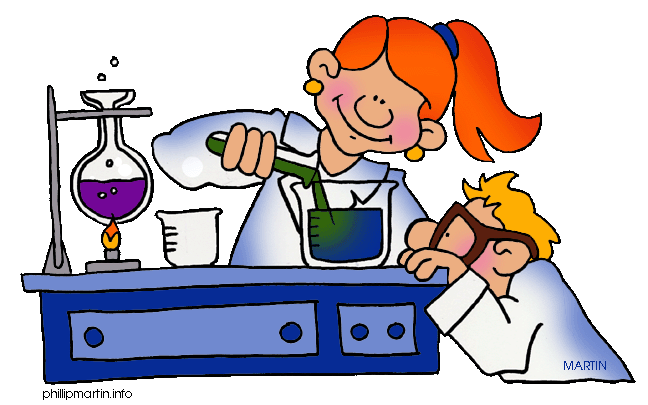 Science
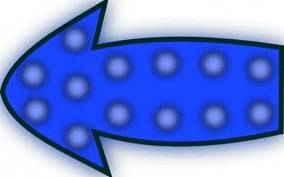 English
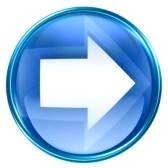 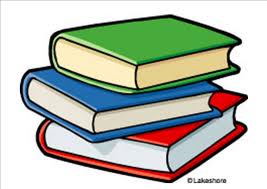 Geography
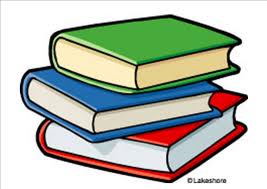 Science
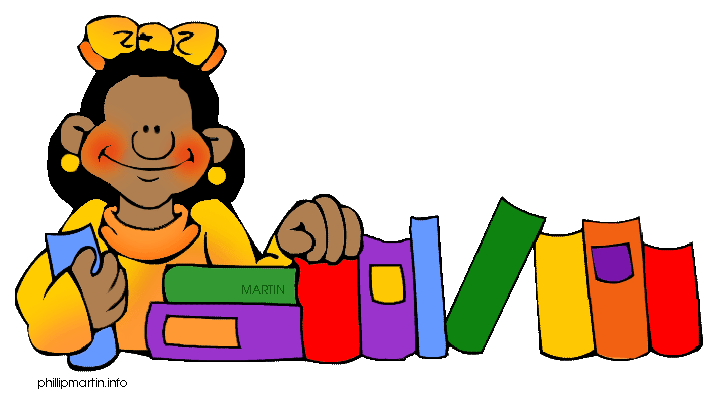 Literature
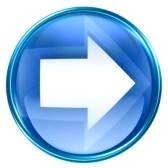 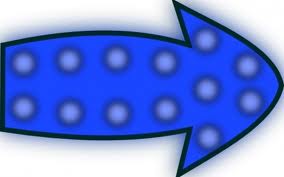 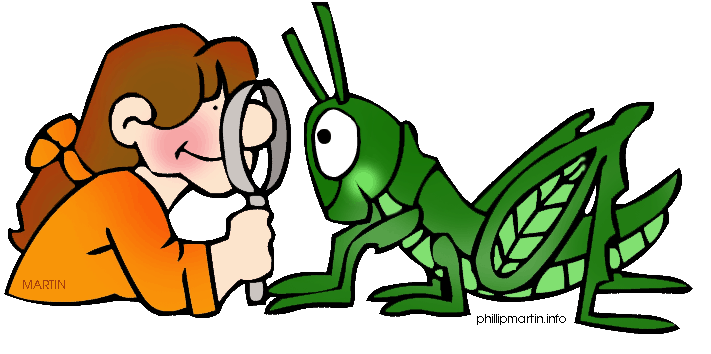 Gym
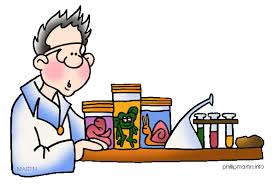 Science
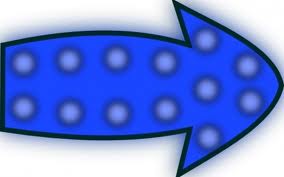 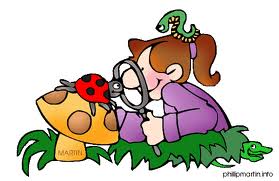 English
Video Clip Activity
Make a 30 second video clip.
What subjects are you good at?
What subjects don’t you like?
What subject would you like to study in school, that you do not currently have?  Why?
Who is your favorite teacher? Why?
Record your answer and share it with your family, friends and teacher.
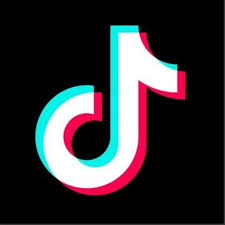 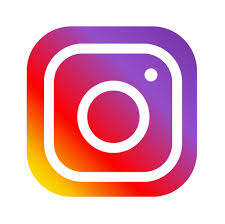 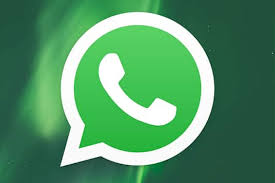 For example
What subjects are you good at? I am good at music and English.
What subjects don’t you like? I don’t like history, because I can’t remember many dates.
What subjects would you like to study in school, that you do not currently have? Why? I would like to study photography, because I love to take pictures.
Who is your favorite teacher? Why? My favorite teacher is Rivki Rosenberg, because her lessons are fun!
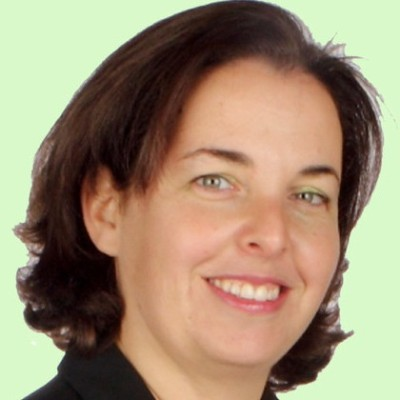 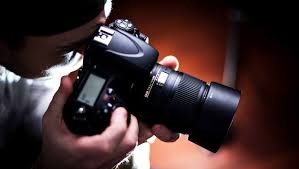 Self Assessment
Now you can…
understand teacher’s questions
locate specific information in lists and isolate the information required
School Subjects
English- Speaking
Teacher: Rivka Rosenberg
שימוש ביצירות מוגנות בזכויות יוצרים ואיתור בעלי זכויות
השימוש ביצירות במהלך שידור זה נעשה לפי סעיף 27א לחוק זכות יוצרים, תשס"ח-2007. אם הינך בעל הזכויות באחת היצירות, באפשרותך לבקש מאיתנו לחדול מהשימוש ביצירה, זאת באמצעות פנייה לדוא"ל rights@education.gov.il